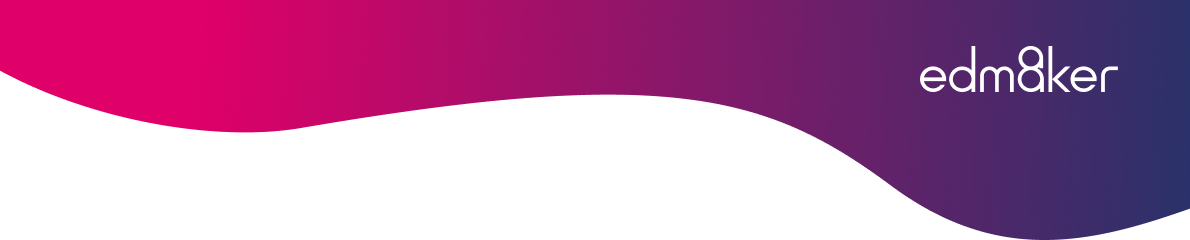 Making the future of young minds
Data Visualization Application Ideation
What kind of data visualization app do you want to create?
What is the purpose of your app?
What type of data will your app display?
Example: I want to create an app that displays the most popular genres of music among our classmates.
What kind of data will you collect from your peers?
What is the purpose of collecting this data?
How will you ensure that the data is accurate and unbiased?
What methods will you use to collect the data (e.g., surveys, polls, interviews)?
Example: We will collect data on our classmates' favorite music genres through a survey that we will distribute online.
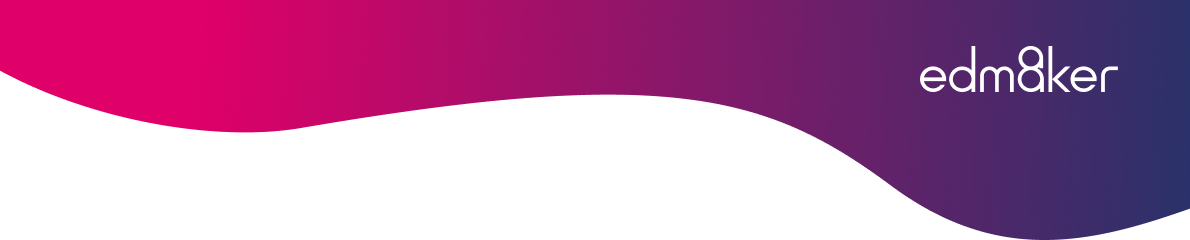 Making the future of young minds
3.     How will you wireframe your app?
What are the essential features of your app?
How will you organize the information and data in your app?
What will be the main interface and layout of your app?
Example: We will use a simple layout with a navigation menu that allows users to access different pages of the app. The homepage will display the bar graph of the most popular music genres, and users can click on each genre to see more detailed information and statistics.
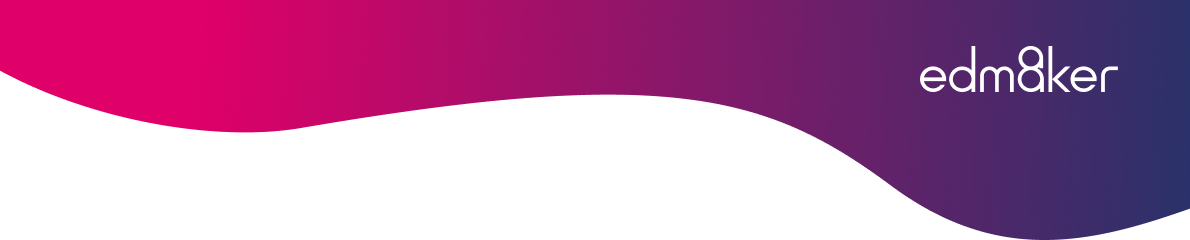 Making the future of young minds
Sketch the starting screen of your application
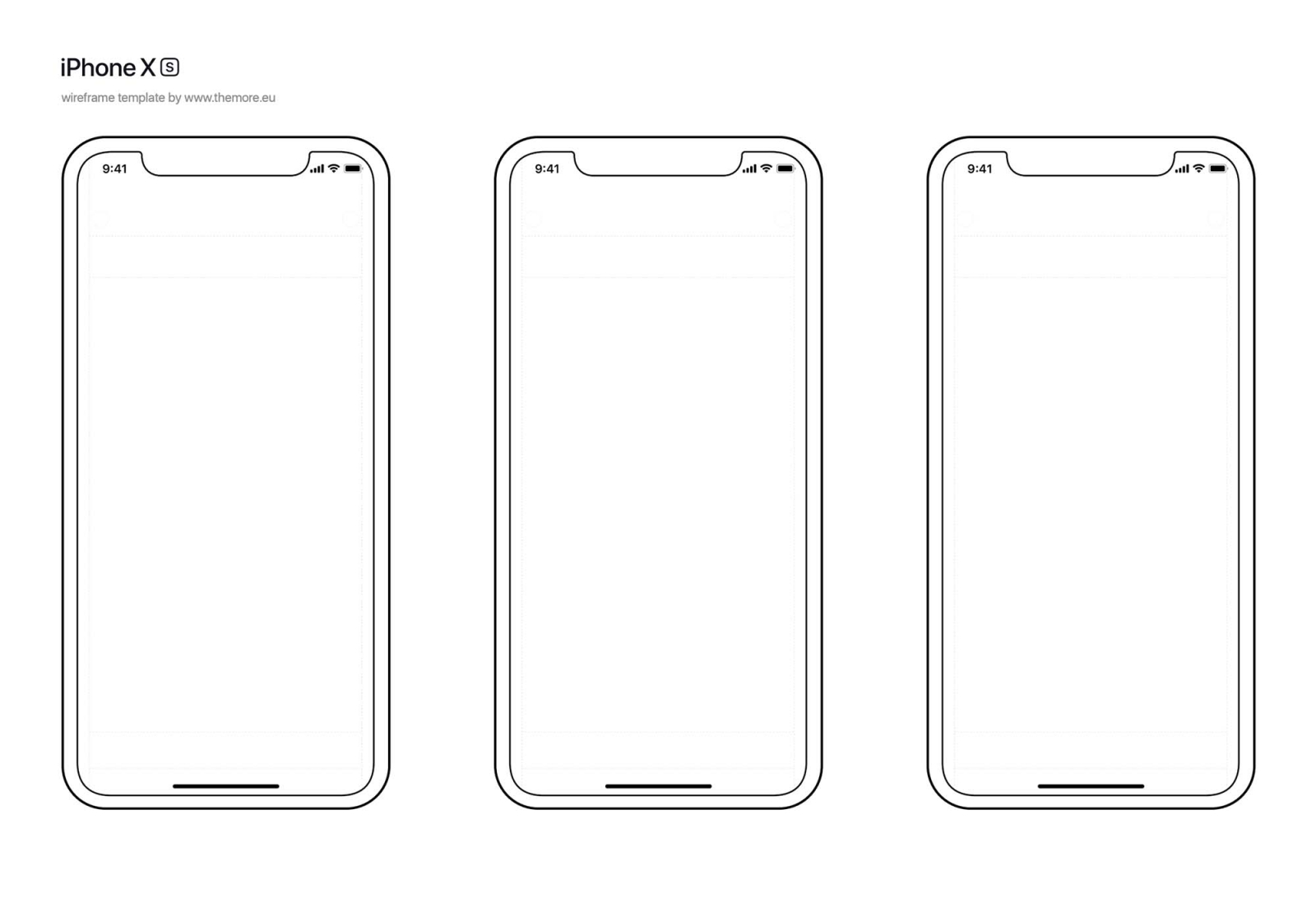 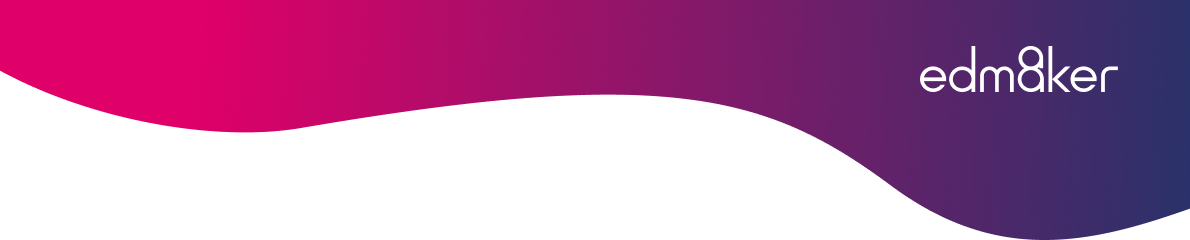 Making the future of young minds
Sketch the second screen of your application
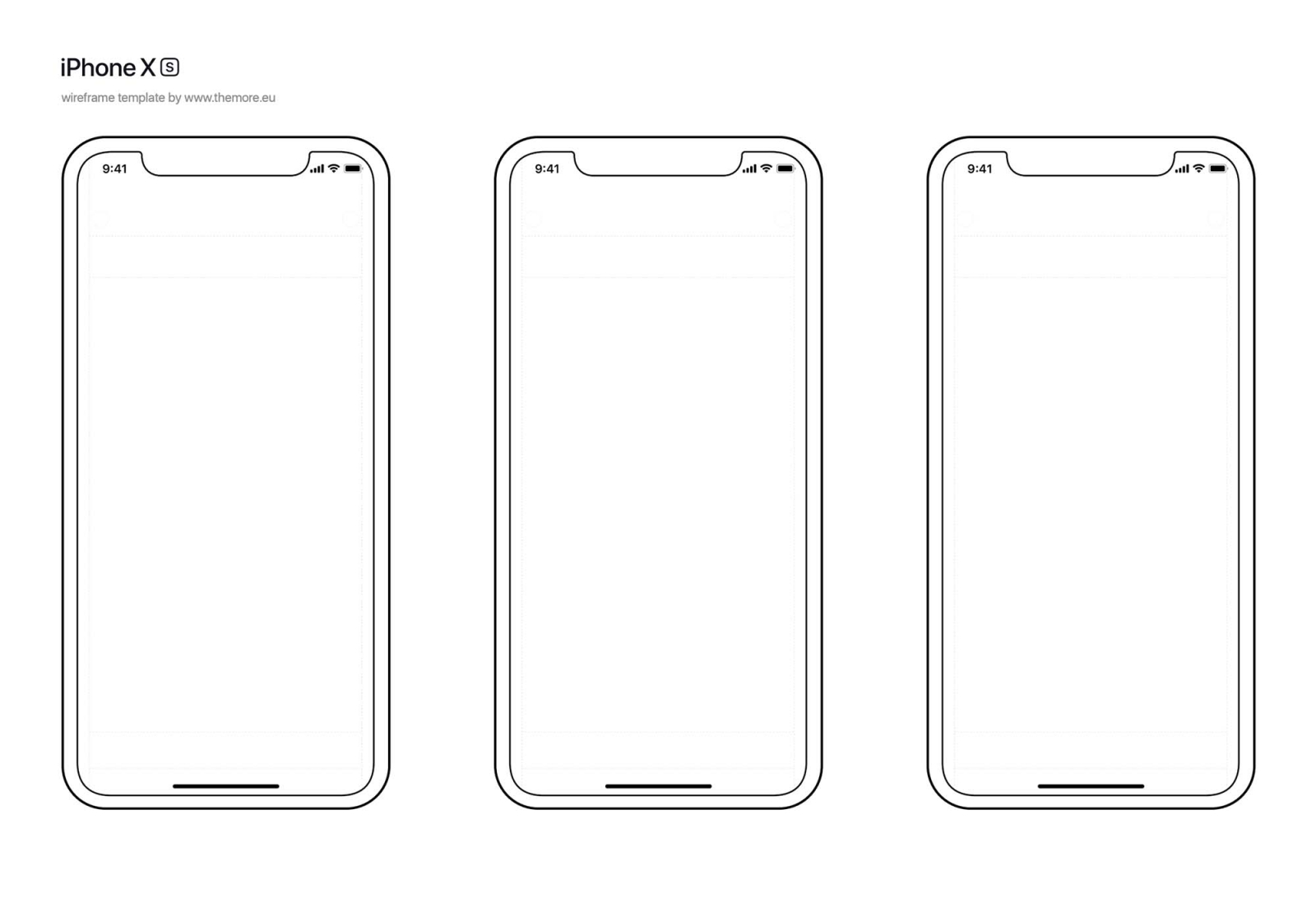 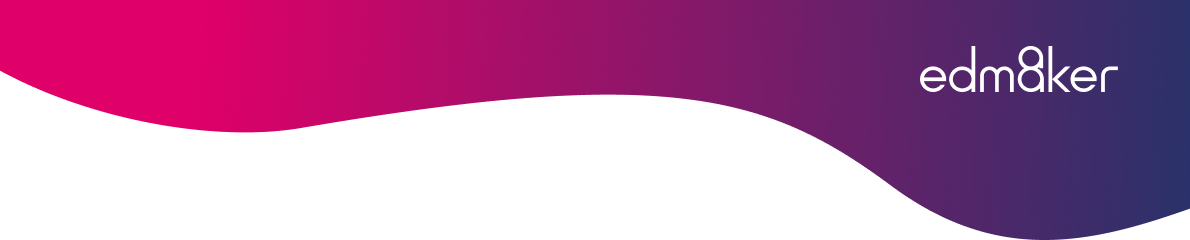 Making the future of young minds
Sketch the last screen of your application
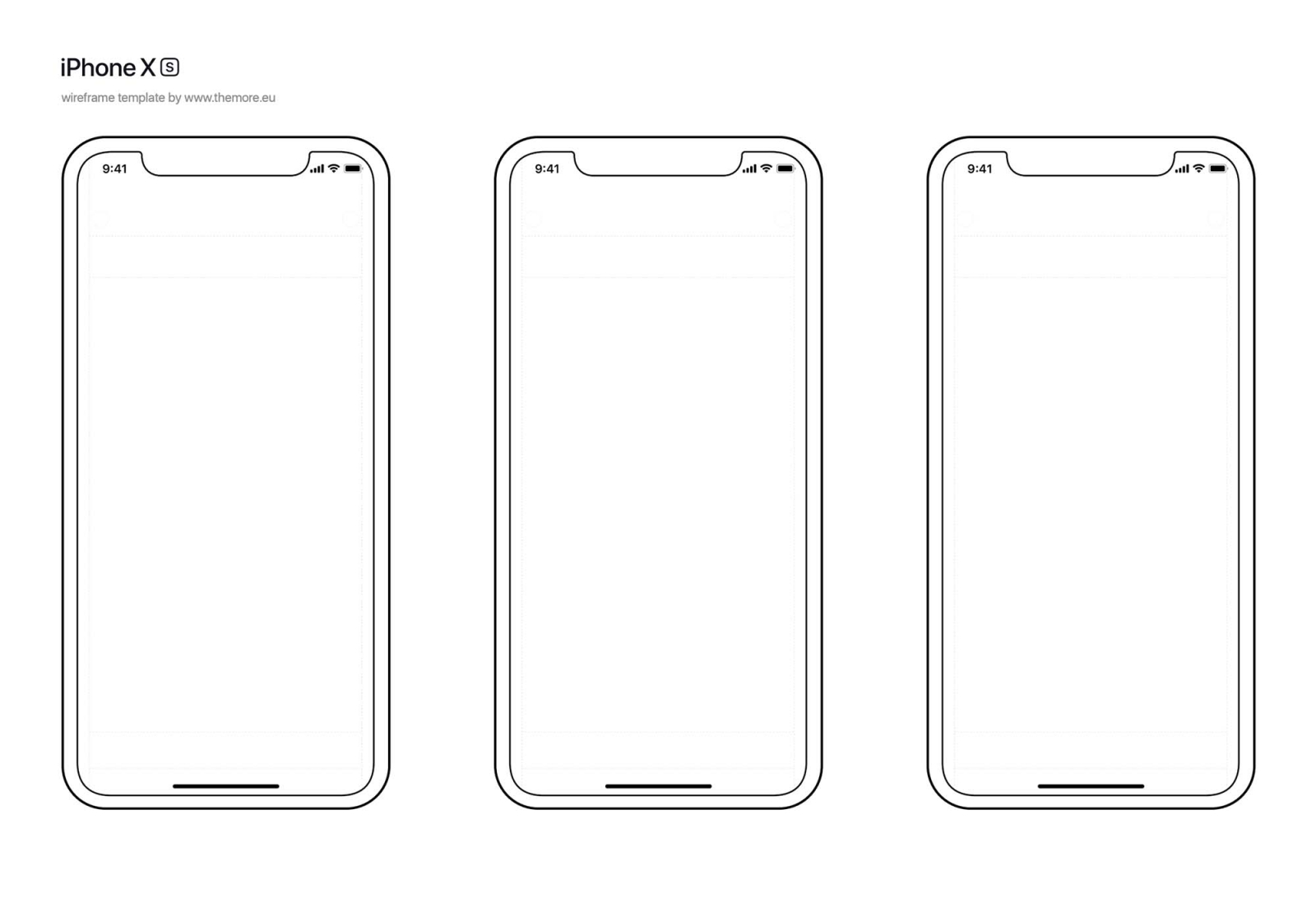